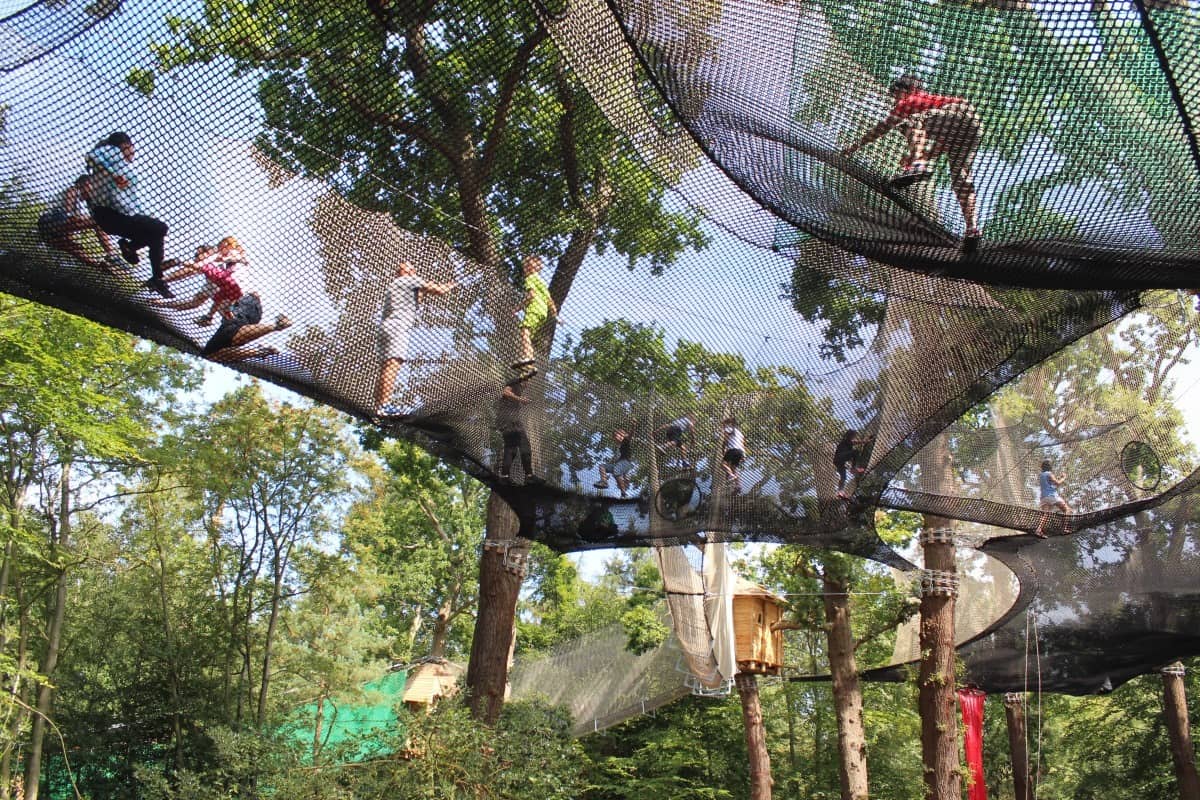 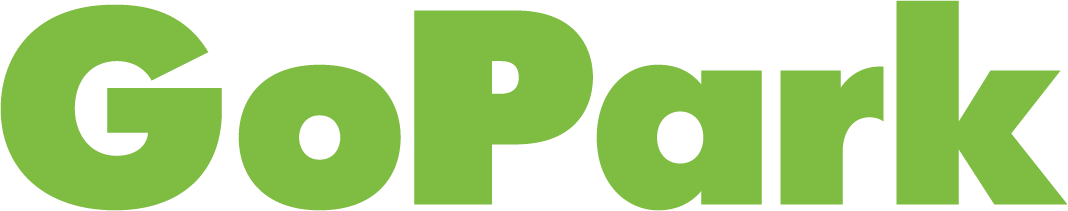 Сеточные лабиринты на деревьях
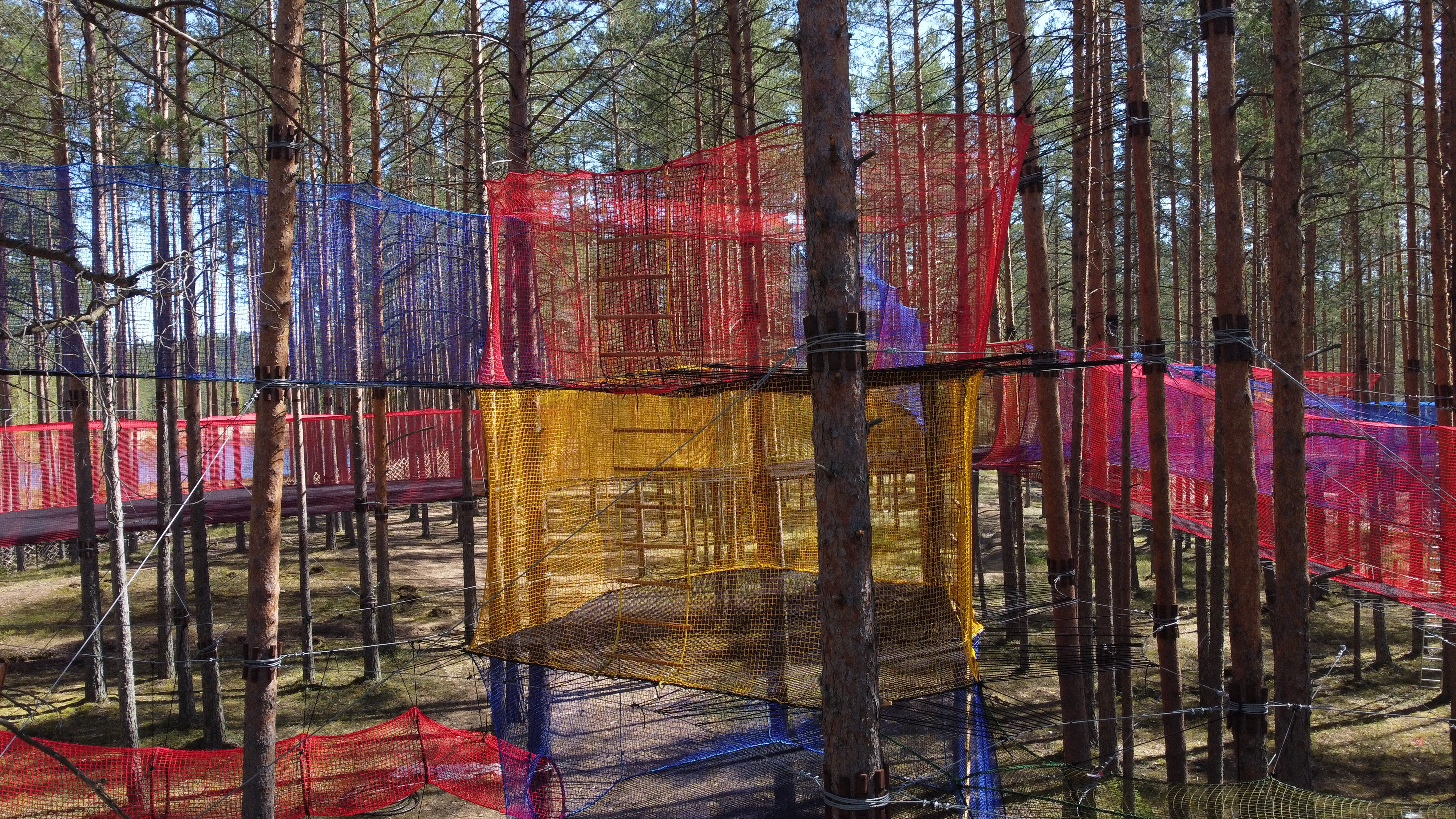 gopark.ru
Сеточные лабиринты
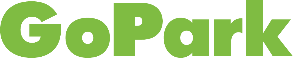 Сеточный лабиринт абсолютно новый вид экстремального развлечения в мире. Будет интересен посетителям любого возраста. Это почти как веревочный парк только лучше! Лабиринты не требуют дополнительных расходов на снаряжение и обслуживаются минимальным количеством инструкторов.
Почти как батут, но безопаснее.
2
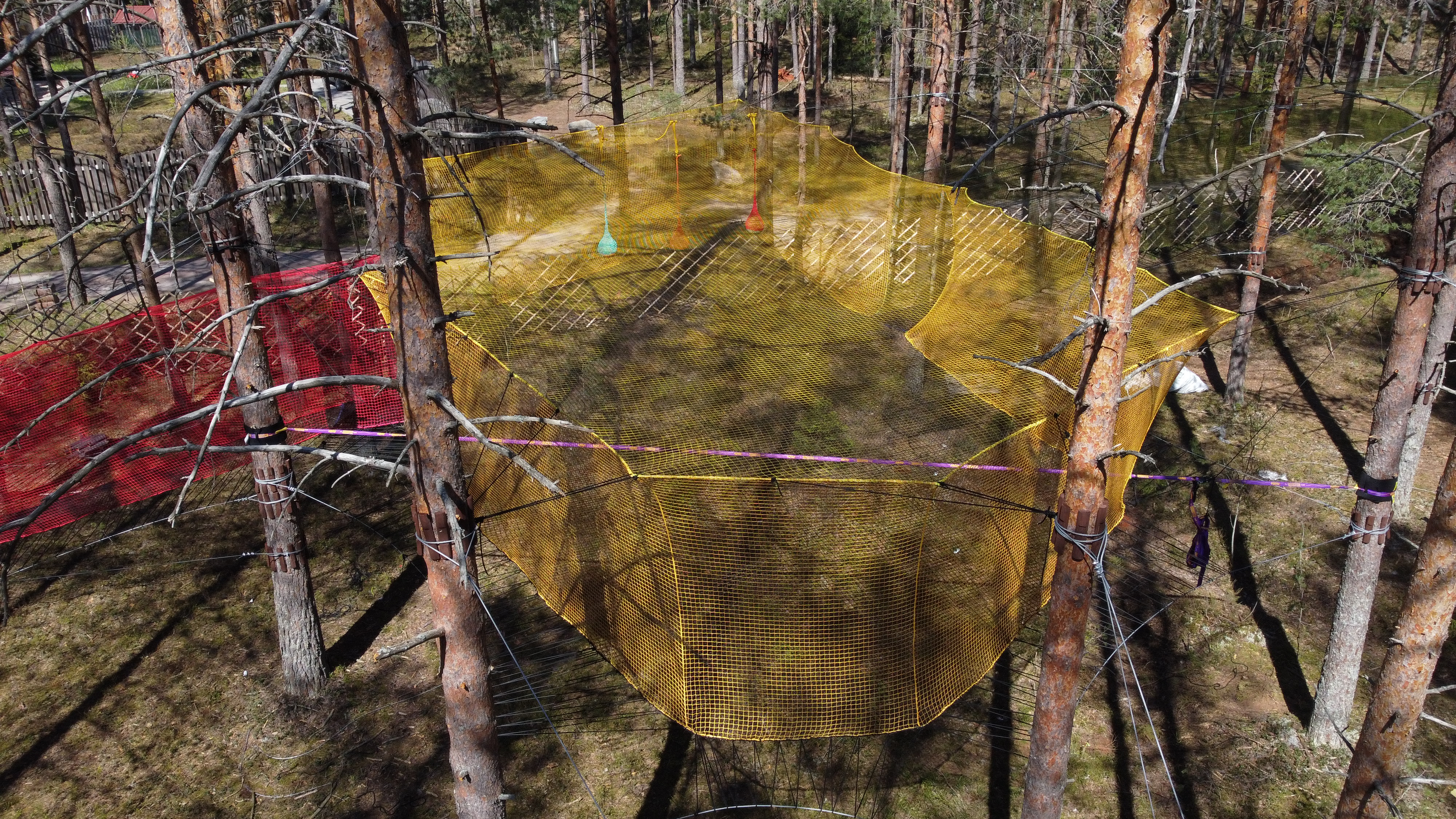 gopark.ru
Сеточные лабиринты
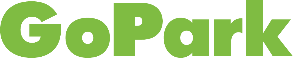 В качестве несущего каната используется грузолюдской трос – такой же как в лифтах, с огромных запасом прочности и с безупречным контролем качества на заводе-изготовителе. Помимо этого, лабиринт затянут сетью с 4-х сторон и выбраться из него можно только в предусмотренных местах.
3
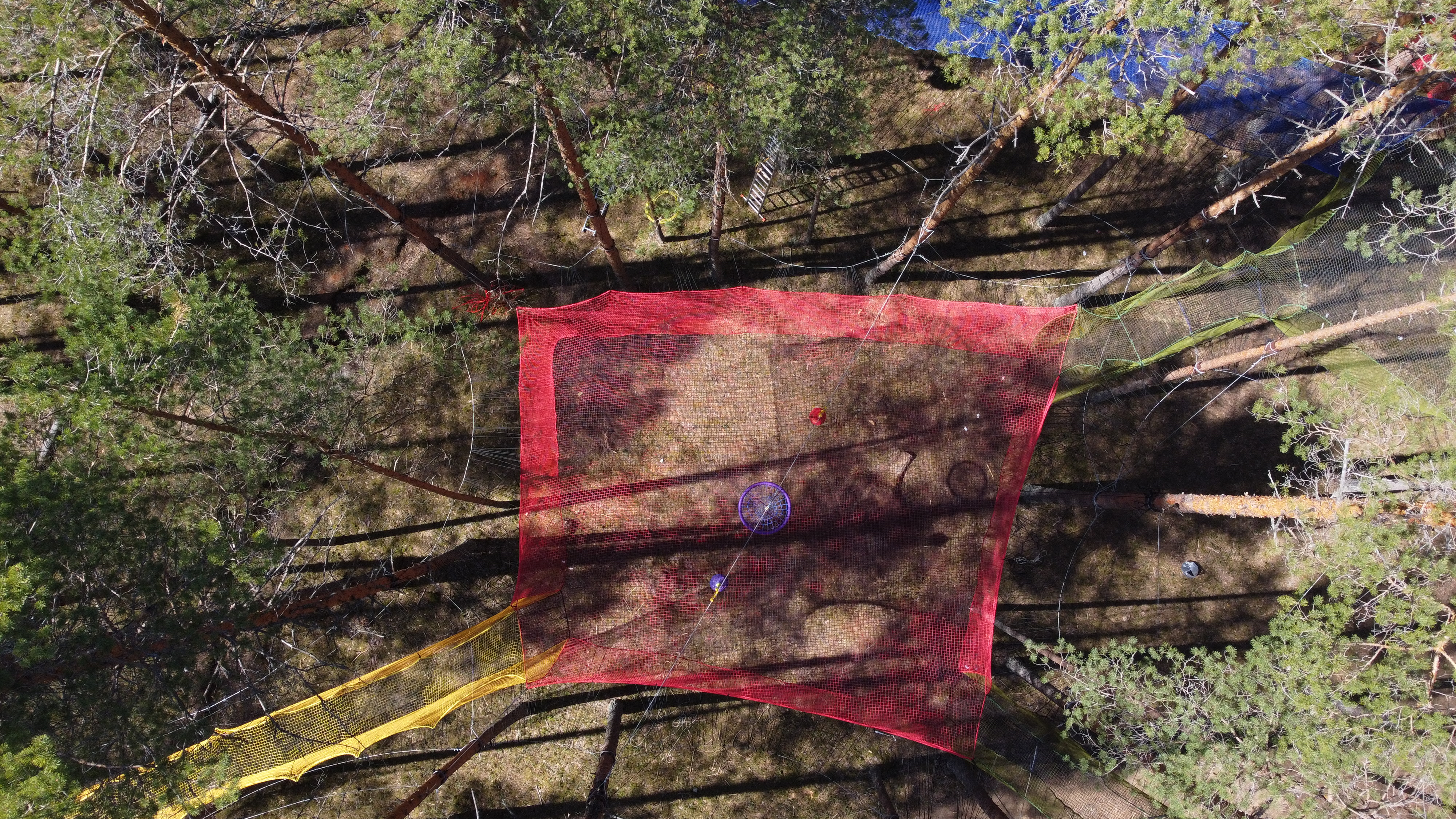 gopark.ru
Сеточные
лабиринты
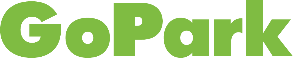 Крепятся к деревьям в парке, в лесу, в тайге. 
Конструкция предусматривает простую консервацию на зиму.
4
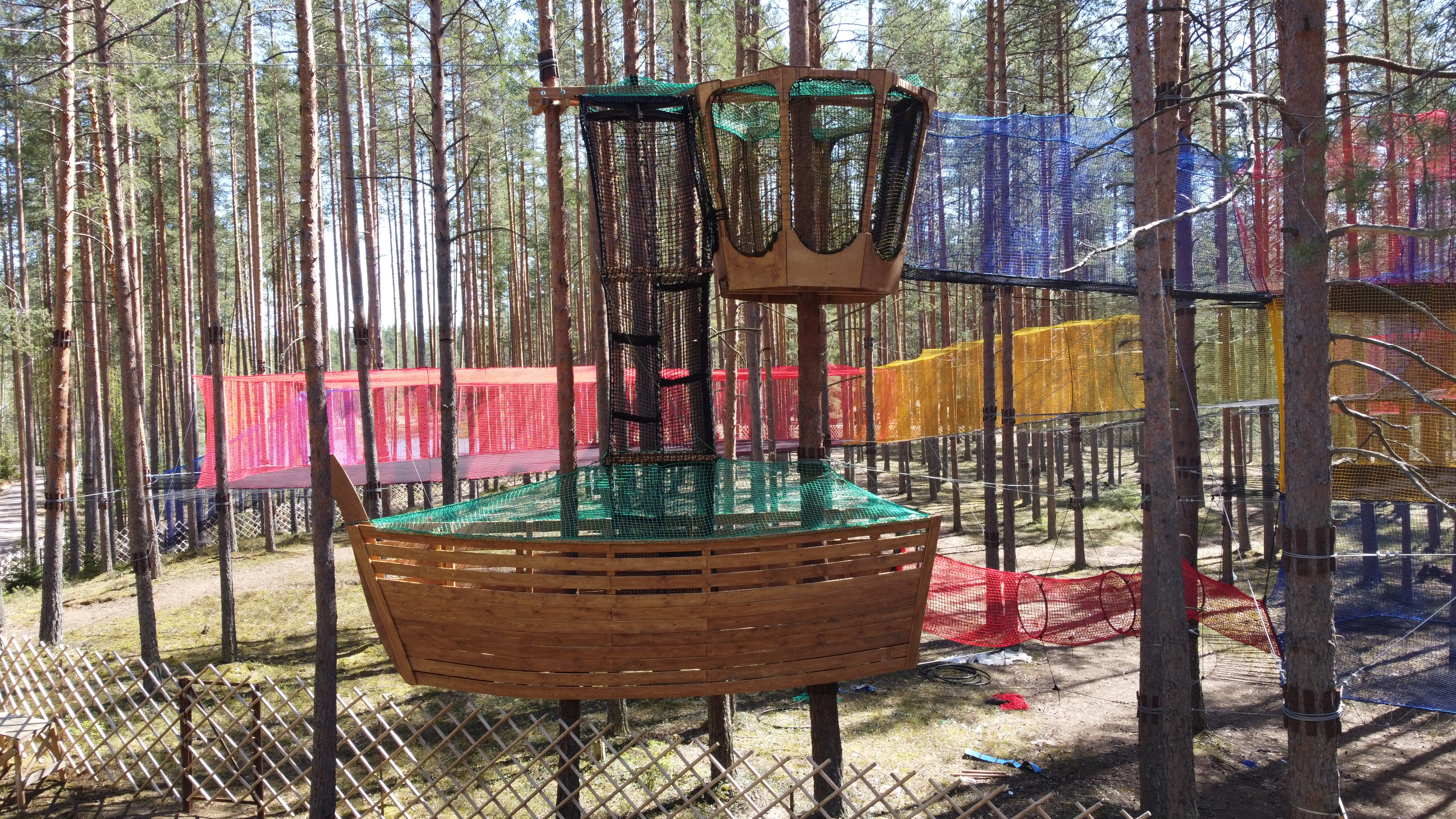 gopark.ru
Сеточные лабиринты
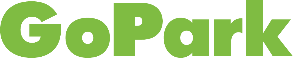 Могут комплектоваться несколькими уровнями на разных высотах, а также дополнены различными элементами.
5
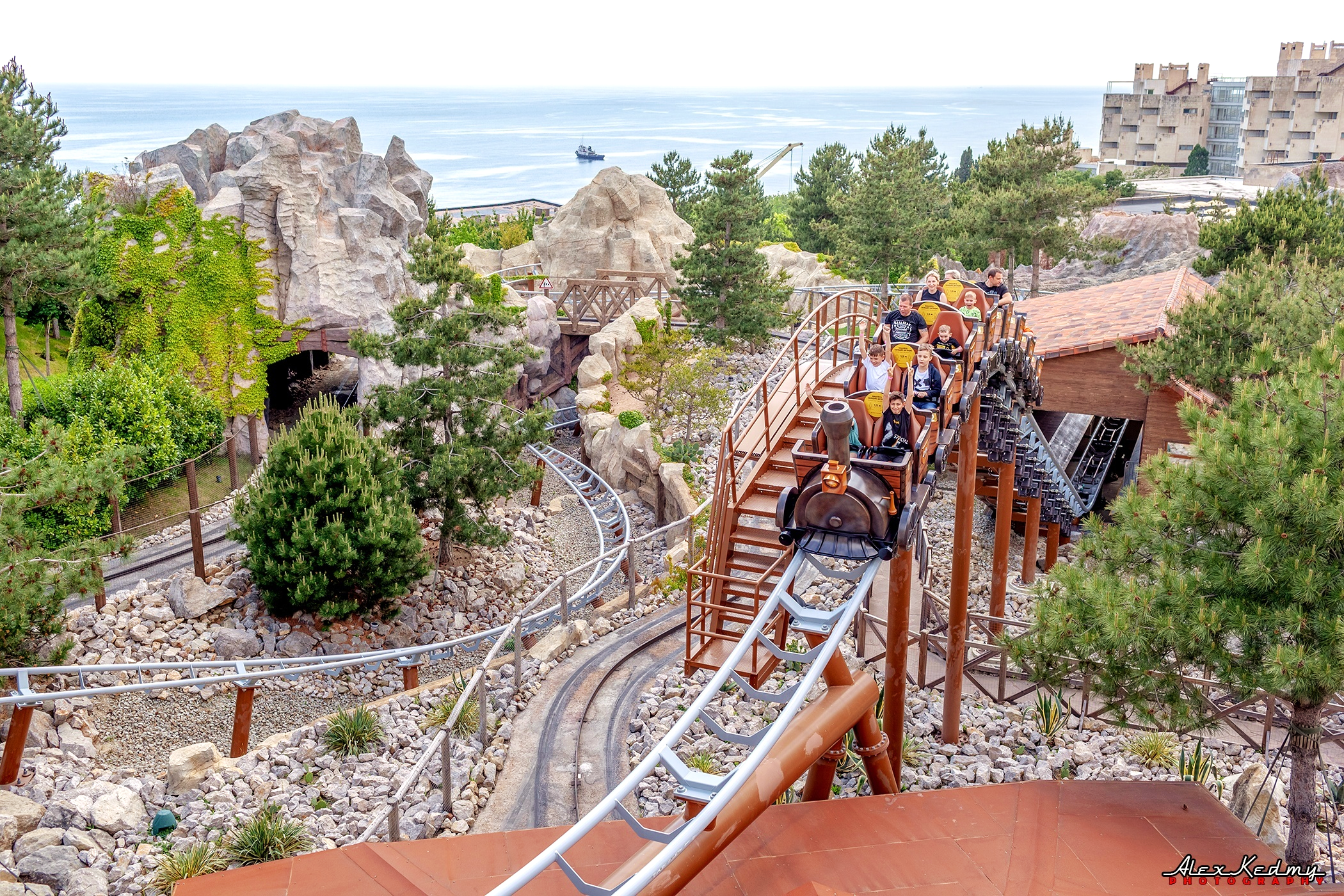 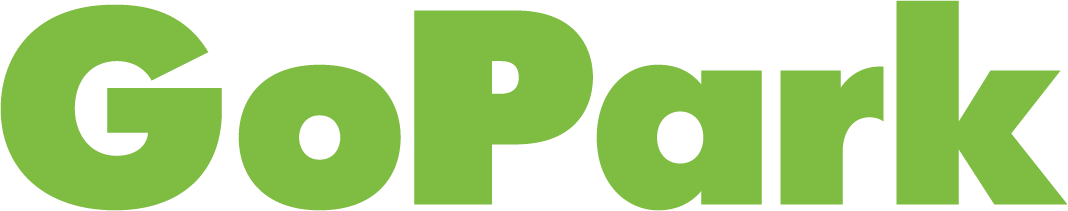 ДЕЛАЕМ МИР ЯРЧЕ
gopark.ru    |    gopark@gopark.ru    |    8(800)550-41-67